Avviso n. 713/Ric. del 29/10/2010 - Titolo III - "Creazione di nuovi Distretti e/o nuove Aggregazioni Pubblico - Private "
Intervento di formazione PON03PE_00159_6
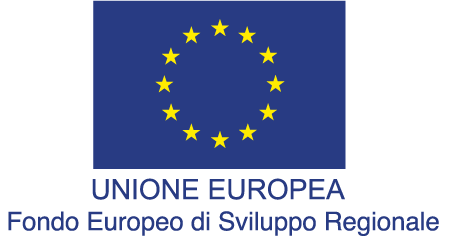 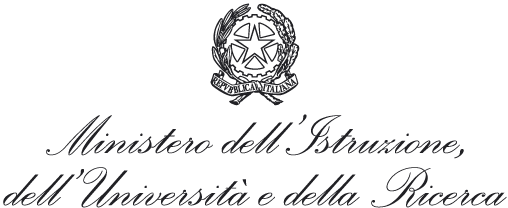 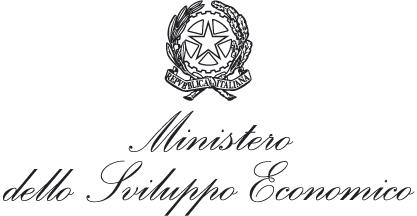 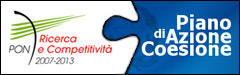 “MODISTA  - Esperti in Monitoraggio delle Infrastrutture Ferroviarie”
			PON03PE_00159_6
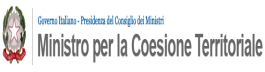 Formazione ed esperienze
Laurea triennale in Fisica conseguita nel 2015 presso l’Università Federico II con tesi sperimentale in fisica delle particelle
Borsa di studio PON Modista: Corsi di formazione (2015)
Stage presso Hitachi Rail Italy, via Argine, Napoli (2016)
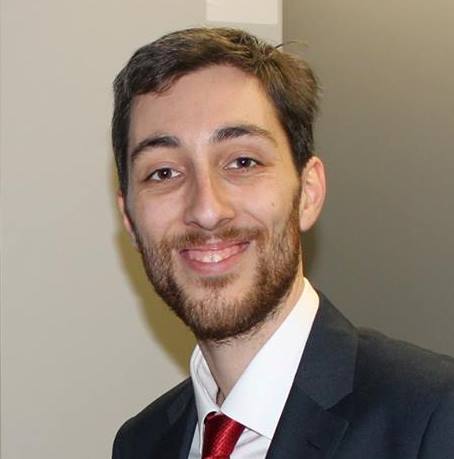 Competenze
Utilizzo di strumentazioni per misure fisiche
Analisi dati e statistica
Programmazione C e C++, basi di MatLab
Pacchetto Office, software per telerilevamento e GIS
Ottima conoscenza dell’inglese
Borsista:
dott. GABRIELE RUSSO



gabriele.russo190@gmail.com
Avviso n. 713/Ric. del 29/10/2010 - Titolo III - "Creazione di nuovi Distretti e/o nuove Aggregazioni Pubblico - Private "
Intervento di formazione PON03PE_00159_6
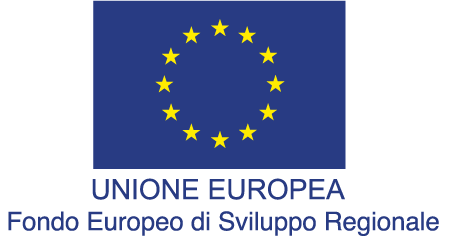 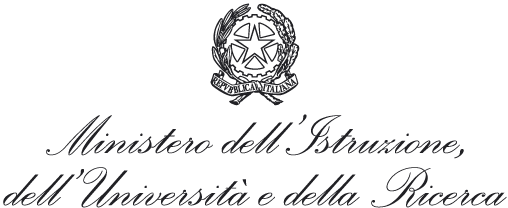 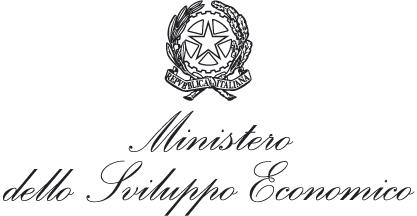 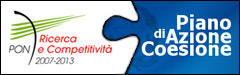 “MODISTA  - Esperti in Monitoraggio delle Infrastrutture Ferroviarie”
			PON03PE_00159_6
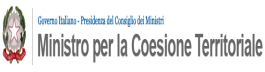 Individuazione di indicatori per la Condition Based Maintenance (CBM) per i principali componenti di un veicolo ferroviario. Sviluppo algoritmi per monitoraggio da remoto.
Portlet per scrittura e simulazione regole
Architettura e funzioni della Control Room Hitachi Rail Italy
Manutenzione su condizione (CBM)
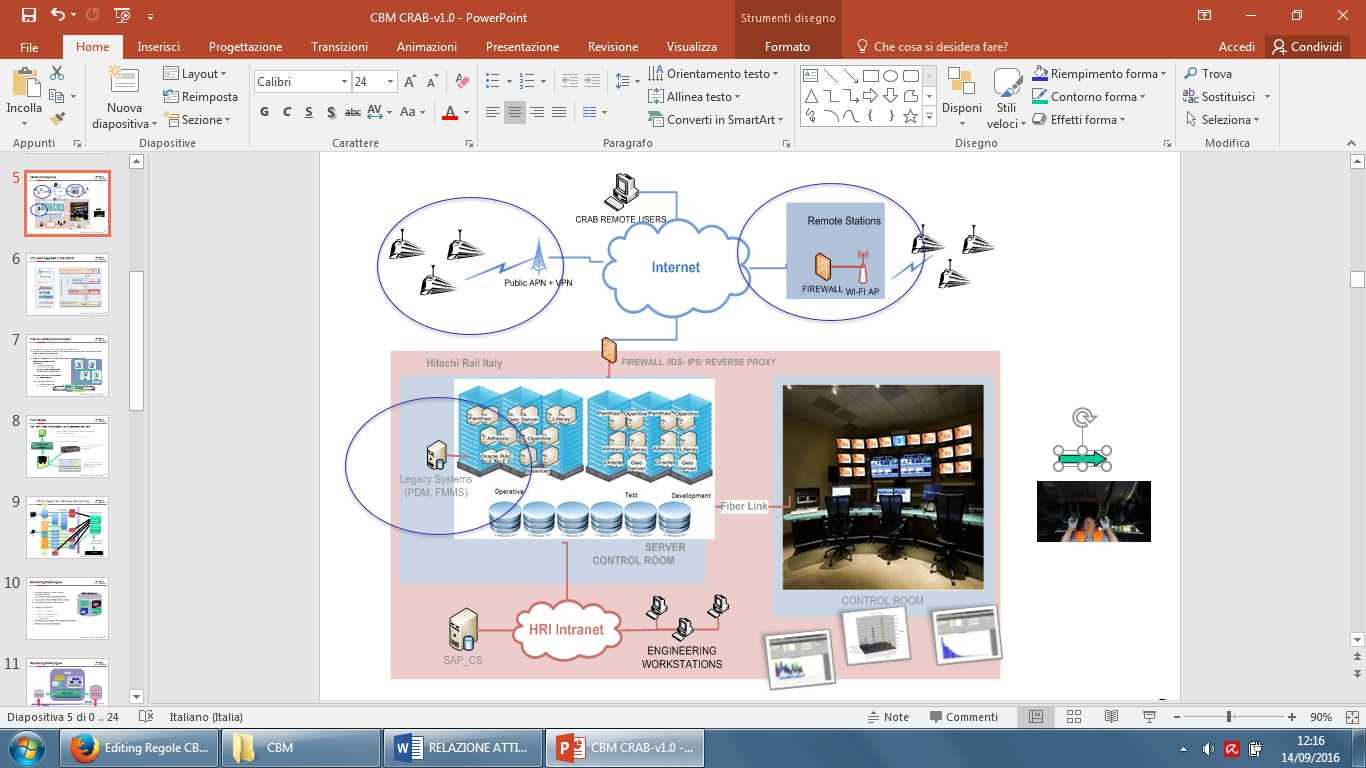 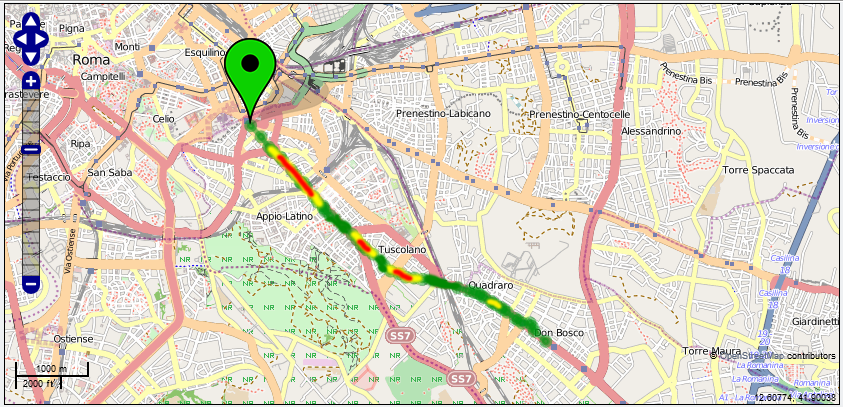 Borsista: dott. GABRIELE RUSSO
Avviso n. 713/Ric. del 29/10/2010 - Titolo III - "Creazione di nuovi Distretti e/o nuove Aggregazioni Pubblico - Private "
Intervento di formazione PON03PE_00159_6
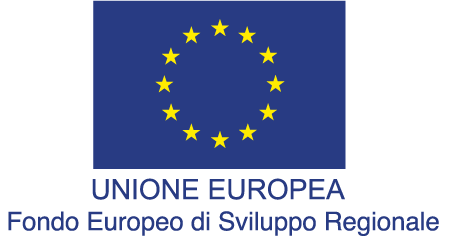 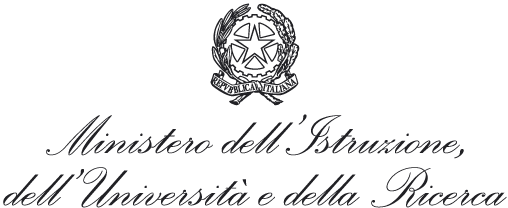 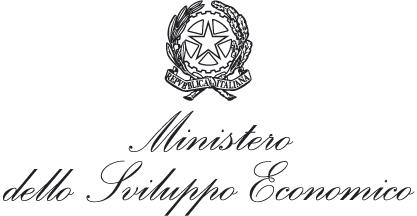 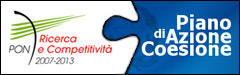 “MODISTA  - Esperti in Monitoraggio delle Infrastrutture Ferroviarie”
			PON03PE_00159_6
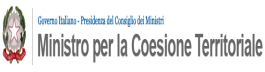 Individuazione di indicatori per la Condition Based Maintenance (CBM) per i principali componenti di un veicolo ferroviario. Sviluppo algoritmi per monitoraggio da remoto.
Segnalazione modifiche e bug del sistema
Sviluppo algoritmi CBM
Studio indicatori per HVAC, motore e convertitore trazione
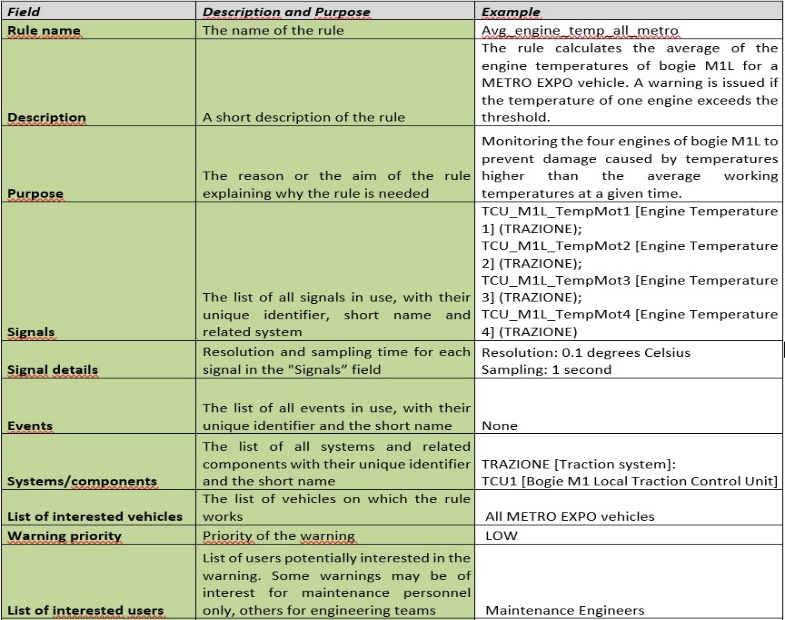 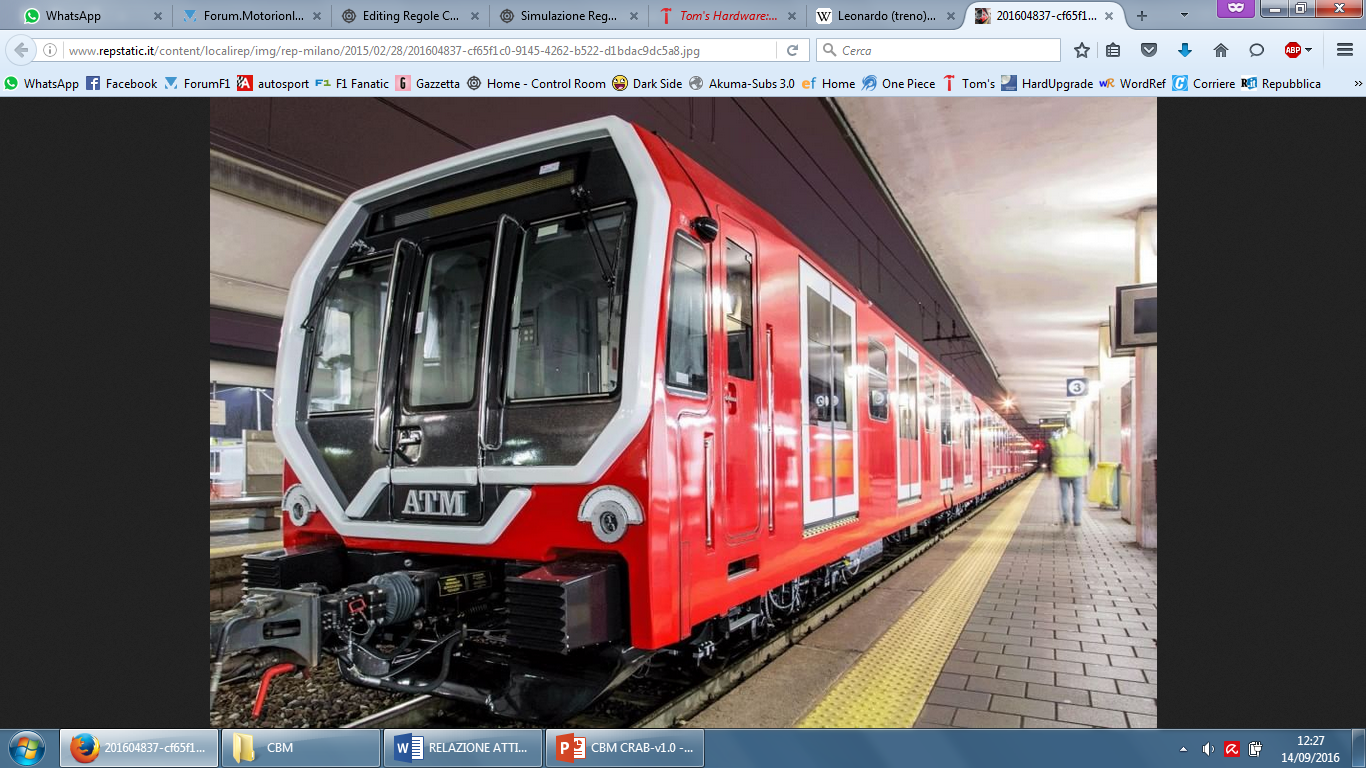 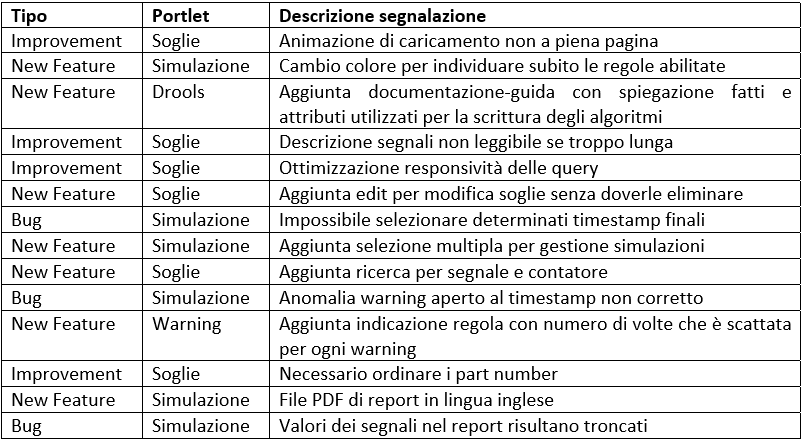 Borsista: dott. GABRIELE RUSSO